Conjunctival disorders
Loulou Mahmoud 

Mohmad Alzoubi
1
The conjunctiva
Very thin transparent mucus membrane
Covers the anterior part of the eye except the cornea & lines internal surface of the eye lids
The conjunctival epithelium includes goblet cells that produce the mucous layer of the tear film.
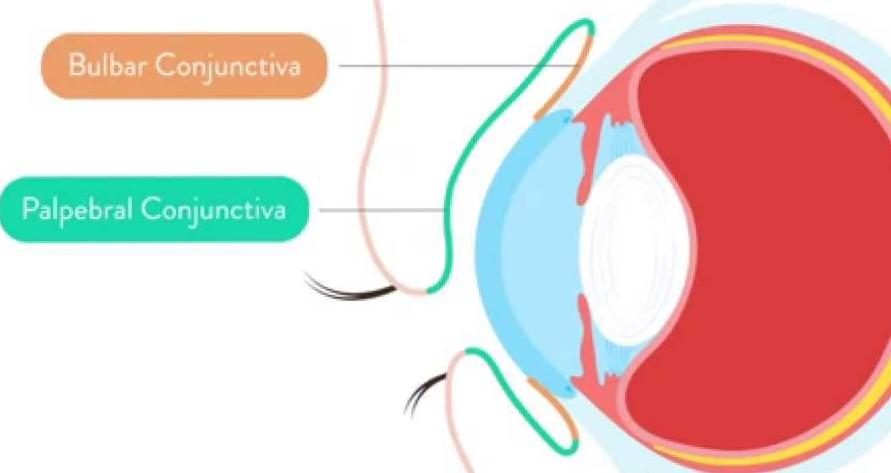 2
Parts of conjunctiva:
Bulbar conjunctiva: attached to anterior part of sclera. Formed of st. columnar epith e goblet-like cells supported by a thin lamina propria of loose vascular C.T.

tarsal conjunctiva:it is richly vascular , extremely thin and strongly bounded to tarsal palate
Fornix: is the junction between the bulbar & palpebral parts . Has same lining
3
Symptoms
Pain .(usually mild in the form of discomfort ).
Redness : usually diffuse in conuctivitis while if circumciliary we should suspect keratitis ,uveitis and angle closure glaucoma 
Discharge : purulent (bacterial ),watery (viral) and mucoid (allergic )
4
[Speaker Notes: Pain and irritation. Conjunctivitis alone is seldom associated with anything more than mild discomfort. Pain signifies something more serious such as corneal injury or infection. This symptom helps differentiate conjunctivitis from corneal disease.
 Visual loss which is not cleared by blinking. This occurs only when the central cornea is affected.]
Signs
Papillae :These are raised lesions on the upper tarsal conjunctiva, about 1 mm or more in diameter with a central vascular core. They are a non - specific sign of chronic inflammation. They result from inflammatory infiltrates within the conjunctiva, constrained by the presence of multiple, tiny fibrous septa.
Giant papillae seen in allergic conditions
5
[Speaker Notes: Papillae: inflammatory exudates accumulate in the fibrous layer, heaping the conjunctiva into mounds. There is a central tuft of vessels. When small, papillae produce a smooth velvety appearance. ‘Giant papillae’ have a cobblestone appearance. At the limbus, giant papillae appear as gelatinous mounds, usually in the palpebral aperture.]
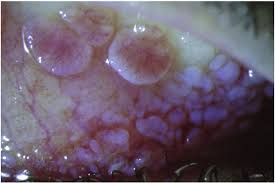 6
Follicles : oval ,pale lesions about 1 mm in diameter, found usually in the lower tarsal conjunctiva and upper tarsal border, and occasionally at the limbus. they represent lymphoid tissue ( it is more specific to viral and chlamydial infections ) 
Conjuctival injection ( dilated vessels )
Subconjuctival hemorrhage ( usually bright (because it is fully oxygenated by the ambient air, through the conjunctiva).
7
[Speaker Notes: Follicles: focal lymphoid hyperplasia over the tarsus produces rounded, avascular, whitish-grey centres with small vessels encircling the base. Differentiate from papillae.]
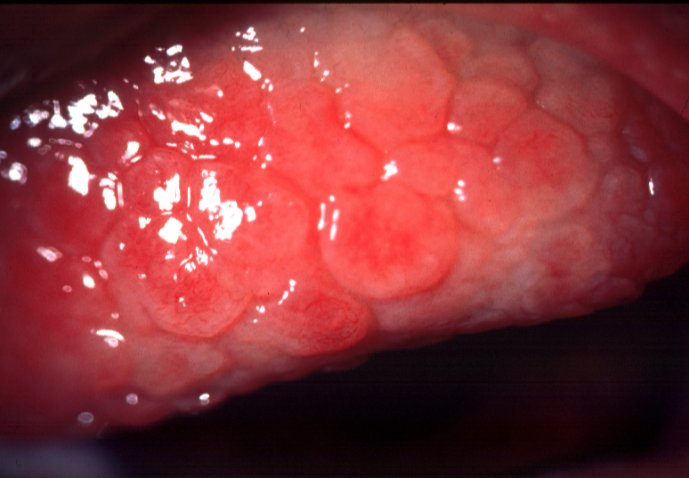 Follicles
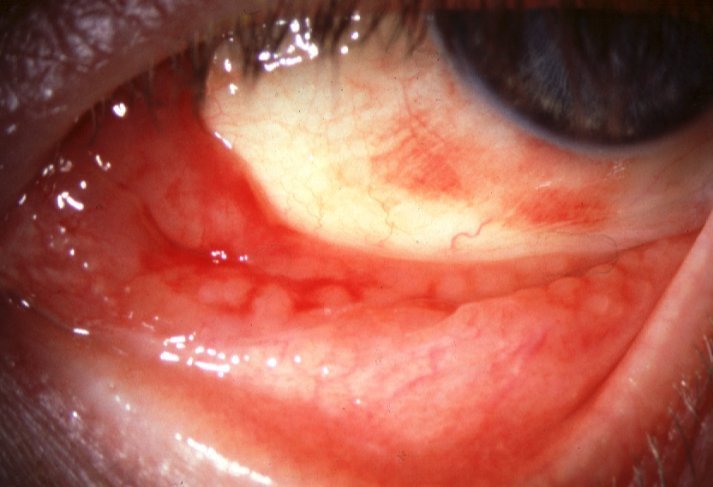 8
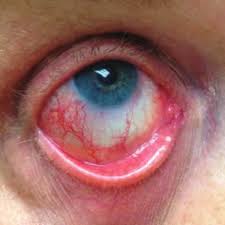 Conjuctival injection
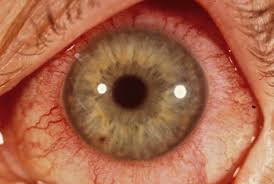 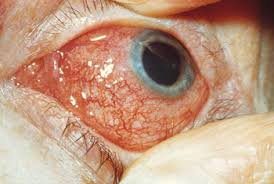 9
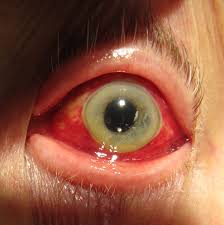 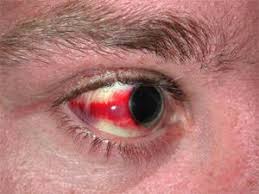 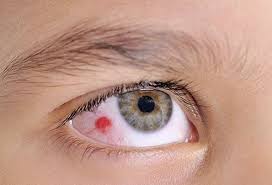 Conjictival hemorrhage
10
Inflammatory diseases of the conjuctiva
Bacterial 
Simple bacterial conjunctivitis
Gonococcal keratoconjunctivitis

Viral
Adenoviral keratoconjunctivitis
11
[Speaker Notes: Molluscum contagiosum conjunctivitis
Herpes simplex conjunctivitis]
Chlamydial 
Adult chlamydial keratoconjunctivitis
Neonatal chlamydial conjunctivitis
 Trachoma

Allergic conjuctivitis
12
Bacterial conjuctivitis
Presentation with : 
            Redness of the eye 
           Discharge 
           Ocular Irritation
Commonest microorganism :
                Staphylococcus ,Streptococcus and Hemophilus 
Usually self limited 
Antibiotics may be needed : topical or systemic.
Culture & sensitivity may be needed in sever disease or if the condition is fails to resolve
13
Simple bacterial conjunctivitis
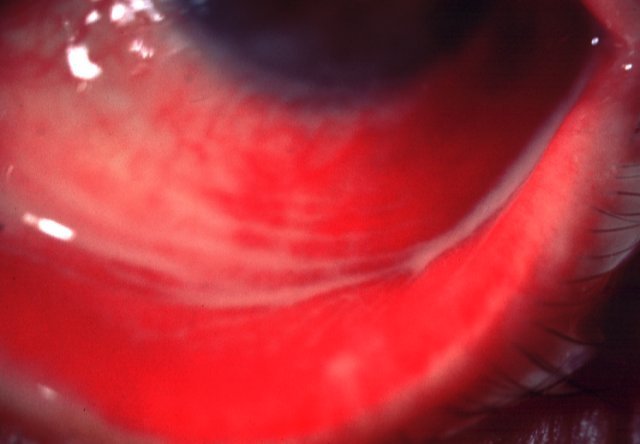 Crusted eyelids and conjunctival injection
Subacute onset of mucopurulent discharge
-treatment- broad spectrum topical antibiotics
14
Gonococcal keratoconjunctivitis
sign
complication
Corneal ulceration,
 perforation and 
endophthalmitis if severe
Acute, profuse,purulent
 discharge,Hyperaemia
 and chemosis
Topical gentamicin and bacitracin
Intravenous cefoxitin or cefotaxime
15
[Speaker Notes: Chemosis: oedematous conjunctiva appears milky and may swell beyond the lid margins.‏Endophthalmitis is an inflammatory condition of the intraocular cavities (ie, the aqueous and/or vitreous humor) usually caused by infection]
Viral conjuctivitis
Differs from the bacterial conjuctivitis in the following : 
Watery discharge 
Conjuctival follicles 
Lid edema 
Lacrimation
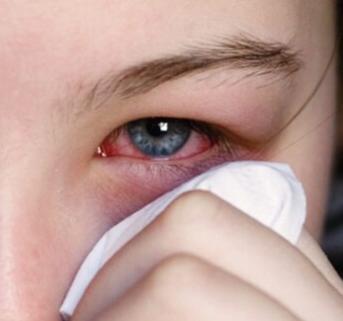 16
Viral conjuctivitis
Highly contagious 
Self limited 
Can cause membranous conjuctivitis 
Causative viruses : 
     Adenoviral ( the commonest)
     Coxsackie 
     Picornaviruses
17
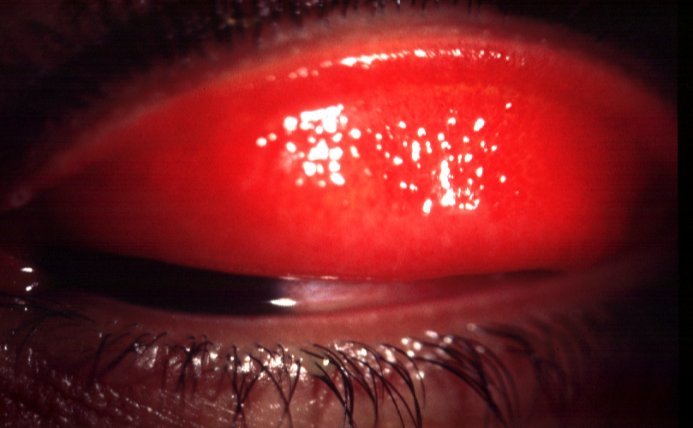 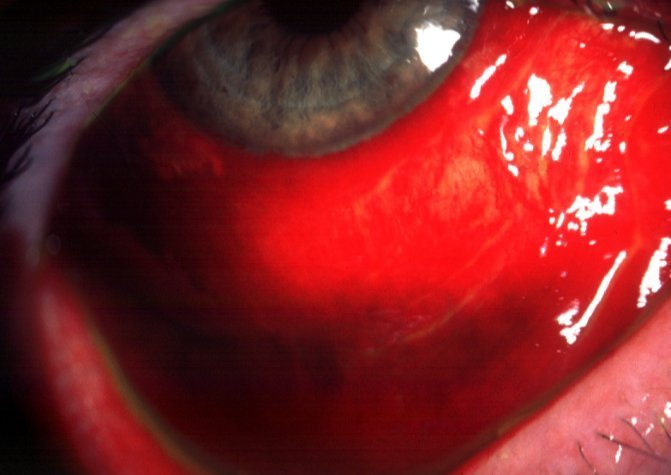 Usually bilateral, acute watery
discharge and follicles
Subconjunctival haemorrhages and
pseudomembranes if severe
18
Viral conjuctivitisTreatment
Good hygiene ( separate towels )
Symptomatic treatment for irritation 
AB if bacterial conjuctivitis is over 
Topical steroid may used if cornea involvement .
19
Ophthalmia neonatorum
Any conjuctivitis with in the first 4weeks of life 
It is a notifiable disease 
Swaps are mandatory
First 2 days = chemical cause ,3-5 days =gonorrhea, more than 5 days=chlamydia
20
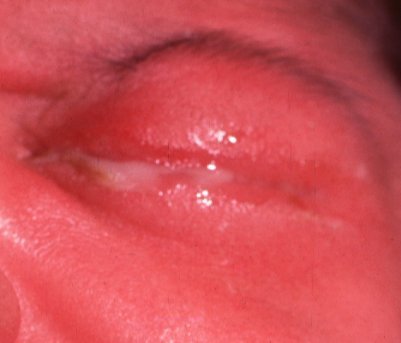 Ophthalmia neonatorum
21
Ophthalmia neonatorumcausative microorganisms
Bacterial conjuctivitis ( usually gram +ve )
Niesseria Gonorrhea 
Herpes simplex virus 
Chlamydia : causing chronic conjuctivitis and forming a sight threatening complication in the form of corneal scaring
22
Ophthalmia neonatorumTreatment
Neisseria : topical and systemic penicillin 
HSV        : topical antiviral 
Chlamydia : topical tetracycline and systemic Erythromycin
23
Chlamydial infections
It is an obligate intracellular organism
 
Two form of ocular infections : 
         Adult Inclusion Keratoconjuctivitis 
         Trachoma
24
Adult Inclusion Keratoconjuctivitis
Is a STD (sexually transmitted disease )
Chronic course unless treated 
Present with hyperemia and mucopurulent follicular conjuctivitis 
Pannus formation 
Corneal vascularization and sub- epithelial scarring
25
Adult chlamydial keratoconjunctivitis
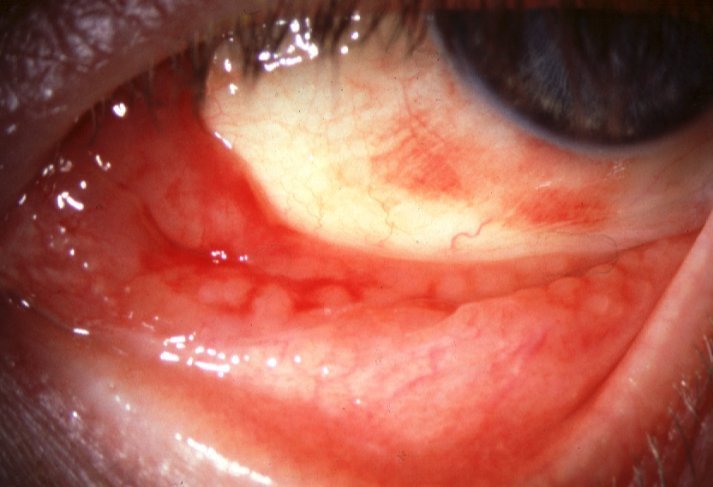 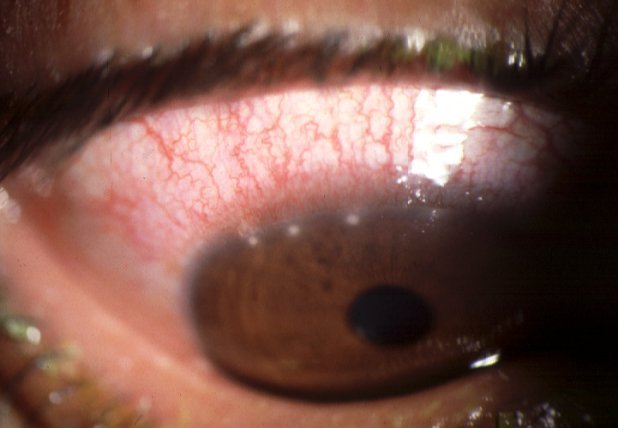 Subacute, mucopurulent follicular 
conjunctivitis
Variable peripheral keratitis
26
Inclusion Keratoconjuctivitis Diagnosis &Treatment
Immunoflourescence to detect chlamydial antigens 
Inclusion body identification by Giemsa stain 
Treatment with topical & systemic Tetracycline
27
Neonatal chlamydial conjunctivitis
Presents between 5 and 19 days after birth

 May be associated with otitis, rhinitis and pneumonitis

Treatment-- topical tetracycline and oral erythromycin
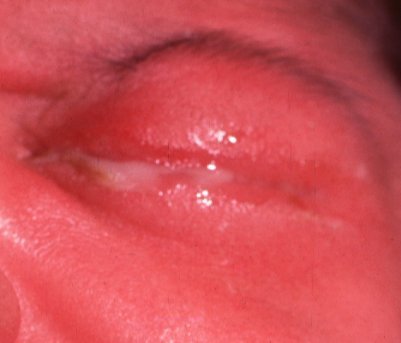 Mucopurulent papillary conjunctivitis
28
Trachoma
The commonest infective cause of blindness 
Transmitted by the housefly 
Poor hygiene, crowding in a dry, hot climate.
Recurrent subconjuctival fibrosis ( due to re-infection)
Corneal scaring( blindness)
Keratitis and Trichiasis are complications 
Treatment with topical and systemic Tetracycline or Erythromycin . Azithromycin is an alternative 
Surgery correction for trichiasis and entropion .
29
Trachoma
Progression
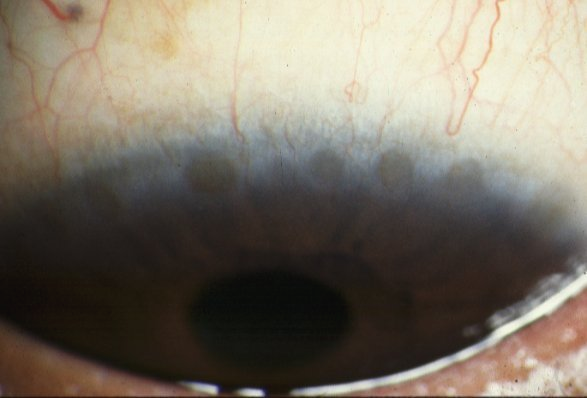 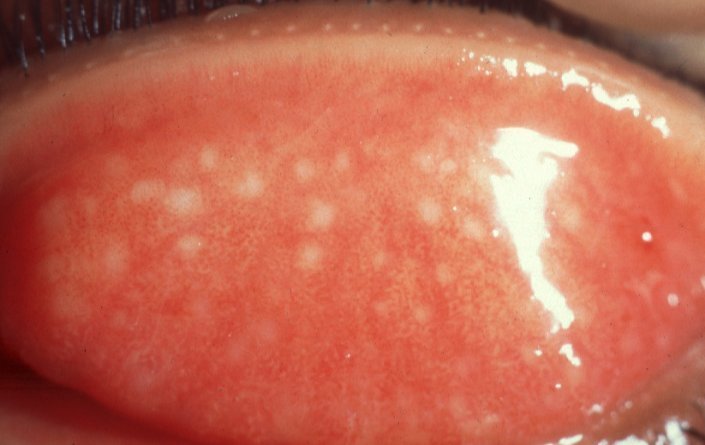 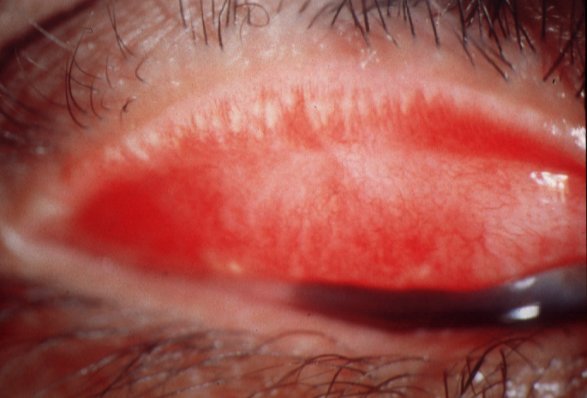 Acute follicular 
conjunctivis
Conjunctival 
scarring (Arlt line)
Herbert pits
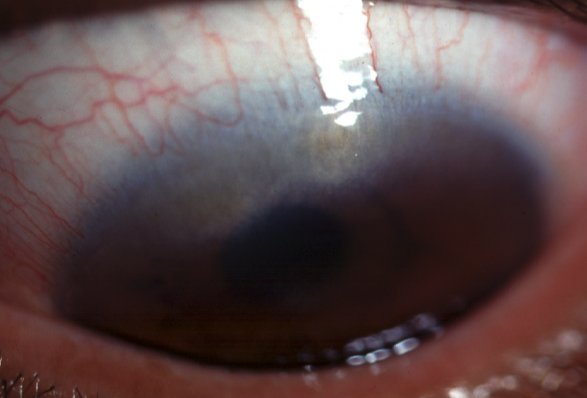 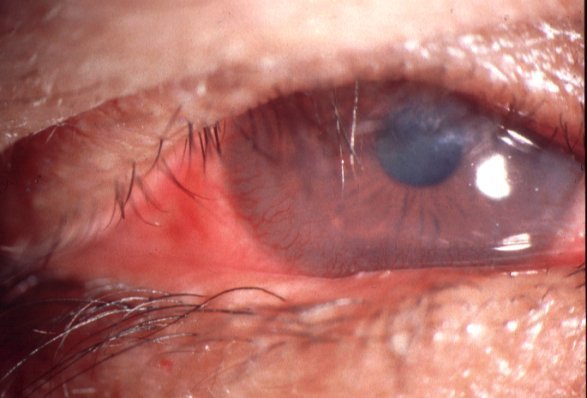 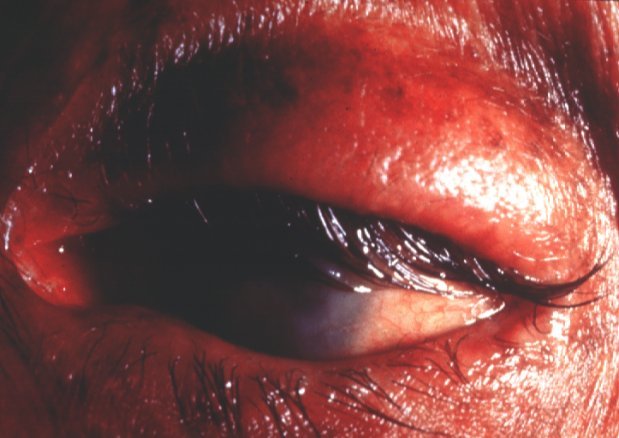 Trichiasis
Pannus formation
Cicatricial entropion
30
Allergic Conjuctivitis
Acute ( hay fever or seasonal ) : acute IgE mediated reaction to mostly airborne allergens .
Presentation with : 
 Itching 
 Conjuctival injection and swelling 
 Lacrimation
 rhinitis
31
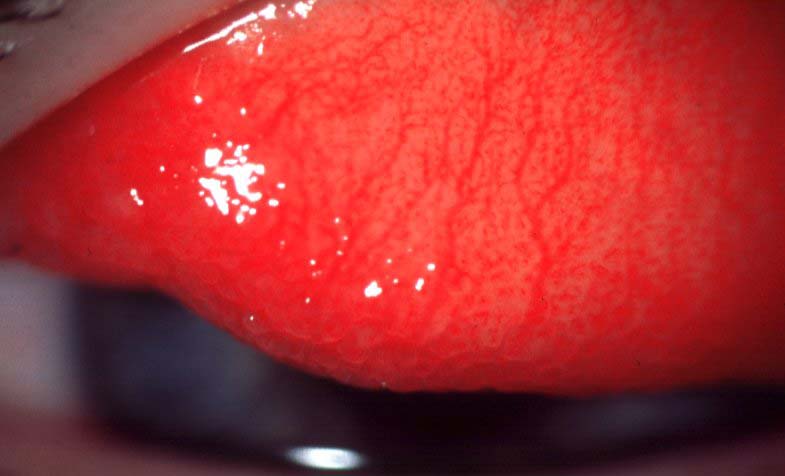 32
Allergic Conjuctivitis
Vernal (Spring catarrh )
It is seasonal but may be present all year long and become a chronic and intractable disease.
Also an IgE mediated allergic reaction .
Associated with history of atopy as Eczema and bronchial asthma .
33
Symptoms : Itching 
                     Photophobia 
                     Lacrimation
34
Allergic conjuctivitis Vernal
Signs : 
              Papillary conjuctivitis 
              Giant papillary reaction 
              Limbal follicles hypertrophy 
              Punctate corneal lesions 
              Opaque arcus of the upper cornea
35
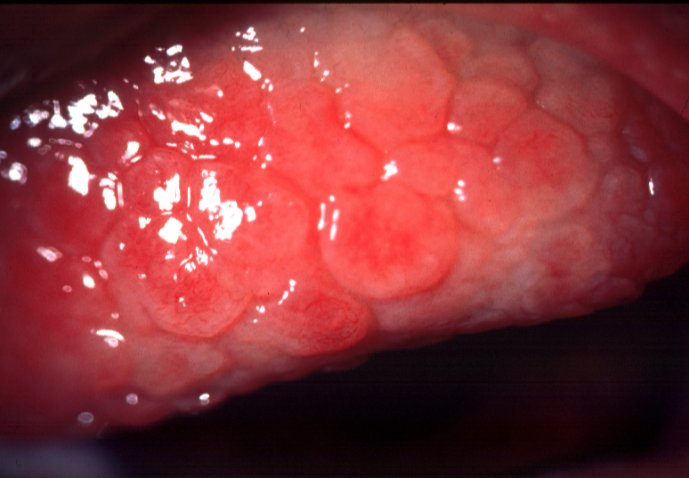 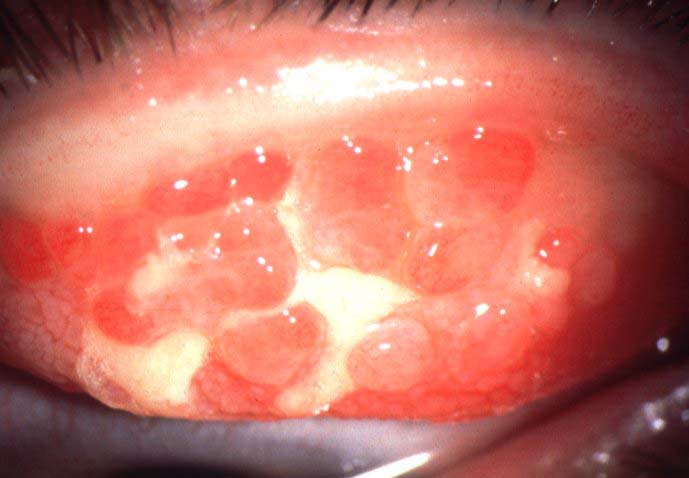 36
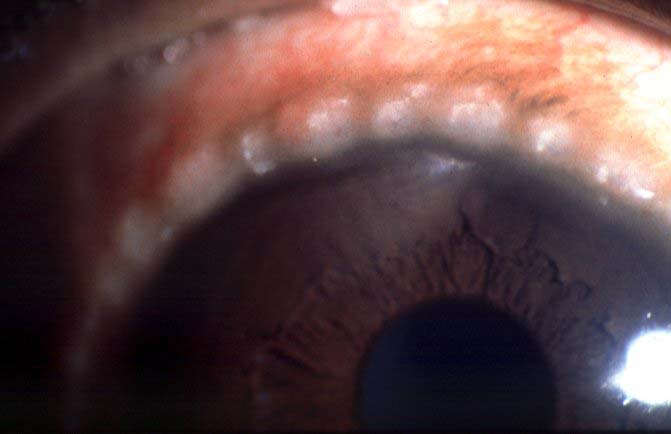 37
Allergic Conjuctivitis treatment
Antihistamines 
Mast cell stabilizers : Na Chromolin
                               nedochromil
                                 Lodoxamide
olopatidine 
mucolytics to disolve the corneal plaque , surgery may required.
Topical steroids may be needed
38
Contact lens wearers may develop an allergic reaction to their lenses or to
lens cleaning materials, leading to a giant papillary conjunctivitis ( GPC ) with a
mucoid discharge. Whilst this may respond to topical treatment with mast cell
stabilizers, it is often necessary to stop lens wear for a period, or even permanently
if symptoms recur.
39
Conjuctival degenerations Pterigium
Solar elastosis of the conjuctival collagen  due to UV light exposure .
Usually a triangular elevation fibro vascular band located nasally and encroaching over the cornea
Their apices are directed toward the cornea and may cause redness and discomfort
May need to be removed if reaching visual axis or unacceptable cosmetically
40
41
Conjuctival degeneration Pingecula
Small yellowish lesions 
Paralimbal 
Never impinge over the cornea 
Needs no treatment
42
43
Conjuctival tumors
These are rare. They include:
• Squamous cell carcinoma: An irregular raised area of conjunctiva which may invade the deeper tissues.
• Malignant melanoma: The differential diagnosis from benign pigmented lesions (for example a naevus or melanosis) may be difficult. Review is necessary to assess whether the lesion is increasing in size. Biopsy, to achieve a definitive diagnosis, may be required.
44
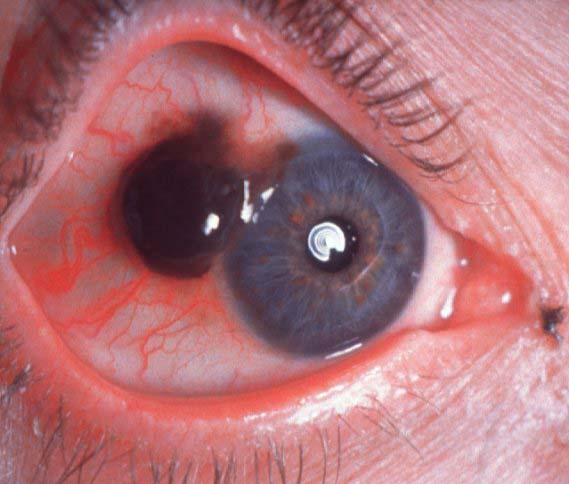 45
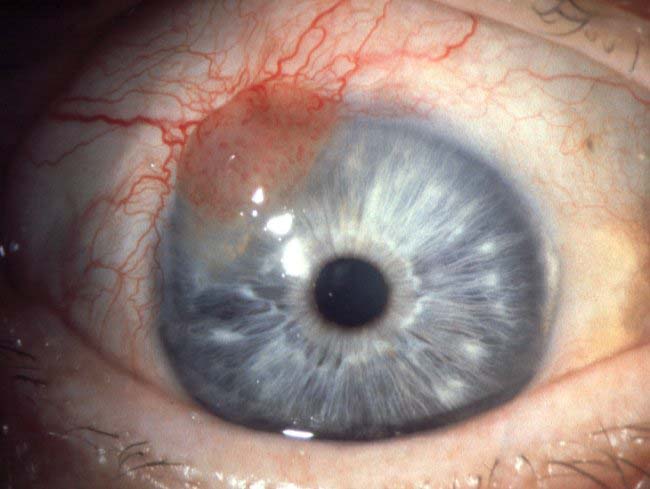 46